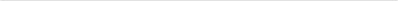 Click here to add your title 
authors 
affiliation
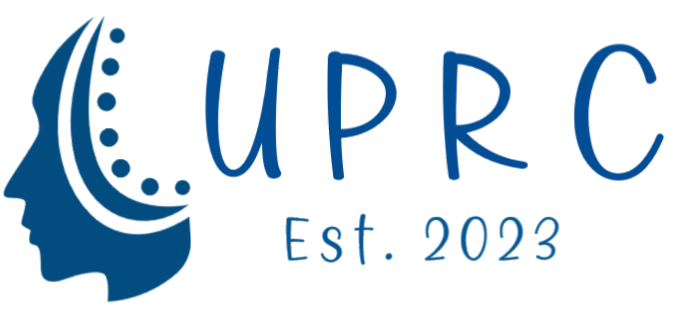 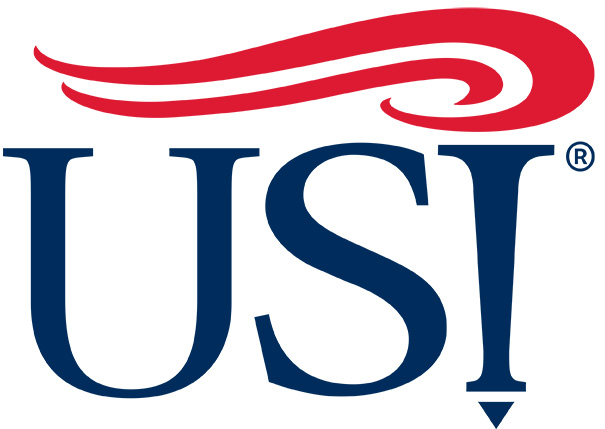 Abstract
Discussion
Click here to write text
Click here to add text
Add table, graph here
Methods
Click here to write text
Click here to add results
References
Click here to write text
Contact Information
Click here to add contact info